Figure 8. LV integration profile in CNS tissues following intracerebral injection in neonates and adult mice. (A) ...
Hum Mol Genet, Volume 23, Issue 12, 15 June 2014, Pages 3250–3268, https://doi.org/10.1093/hmg/ddu034
The content of this slide may be subject to copyright: please see the slide notes for details.
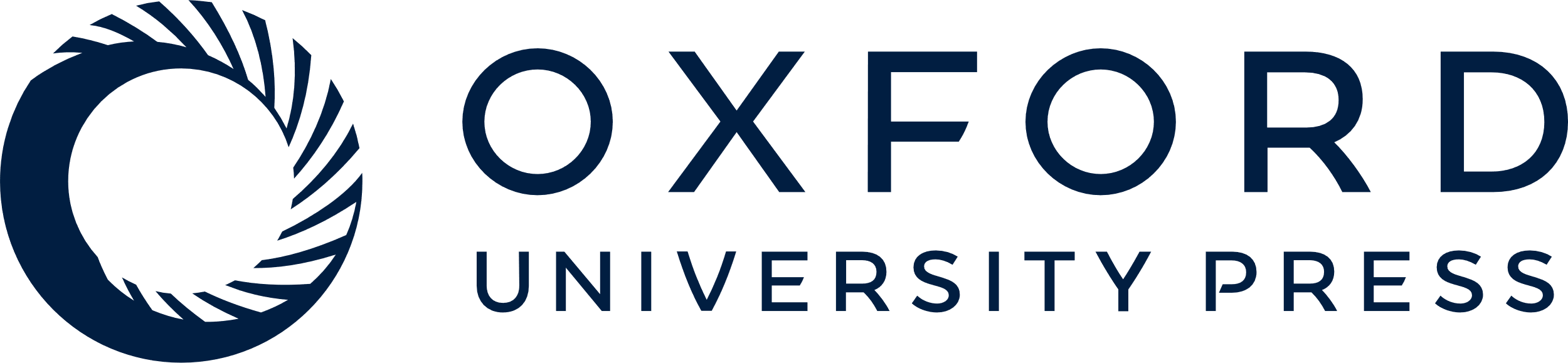 [Speaker Notes: Figure 8. LV integration profile in CNS tissues following intracerebral injection in neonates and adult mice. (A) Clonal abundance calculated as the proportion of sequencing reads representing each integration site within each data sets. Gray bars represent all vector integrations with an abundance of <1%. (B) Relative proportions of LV integrations mapping inside and outside genes in the two data sets (PND2 and PND21).


Unless provided in the caption above, the following copyright applies to the content of this slide: © The Author 2014. Published by Oxford University Press.This is an Open Access article distributed under the terms of the Creative Commons Attribution License (http://creativecommons.org/licenses/by/3.0/), which permits unrestricted reuse, distribution, and reproduction in any medium, provided the original work is properly cited.]